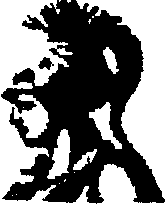 ΠΑΘΗΣΕΙΣ ΤΩΝ ΟΡΧΕΩΝ ΚΑΙ ΤΟΥ ΠΕΟΥΣ
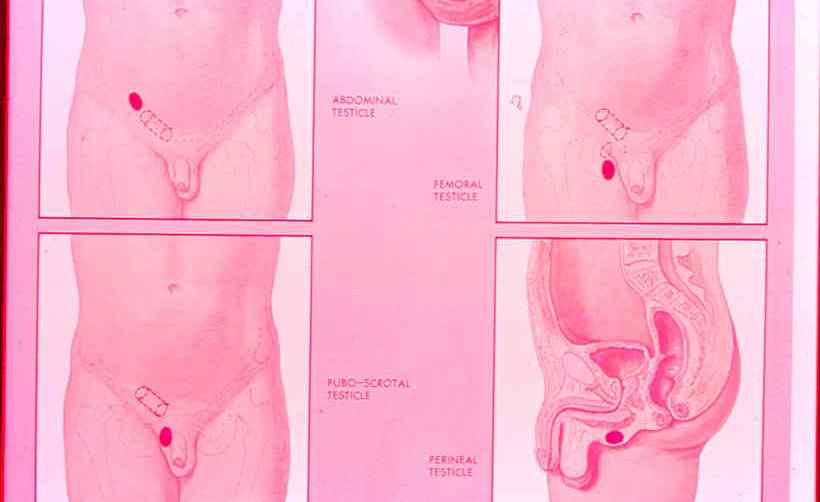 ΚΡΥΨΟΡΧΙΑ
Πραγματική			Ορχική
		κρυψορχία 			εκτοπία
Συχνότητα:
Πρόωρα νεογνά 20%
Τελειόμηνα νεογνά 3%
1ο μήνα ζωής 1-2%
1ο έτος 0.2-0.8%
Κρυψορχία – αίτια:
Ορμονικά: 
ανεπάρκεια άξονα υποθάλαμος – υπόφυση- όρχεις
Μηχανικά: 
Μικρό μήκος σπερματικού πόρου ή αγγείων
Στενώματα και συμφύσεις του βουβωνικού πόρου
Ενδοπεριτοναϊκές συμφύσεις του όρχεως
Ορχικά:
Γενετική προδιάθεση (ενδογενείς βλάβες – μειωμένη ανταπόκριση στα ορμονικά ερεθίσματα)
Εντόπιση του όρχεως
Κλινική εξέταση
Υπερηχογράφημα
Σπινθηρογράφημα με Tc99pertechnetate
Αξονική ή Μαγνητική τομογραφία
Λαπαροσκόπηση
Φλεβογραφία , αρτηριογραφία ….
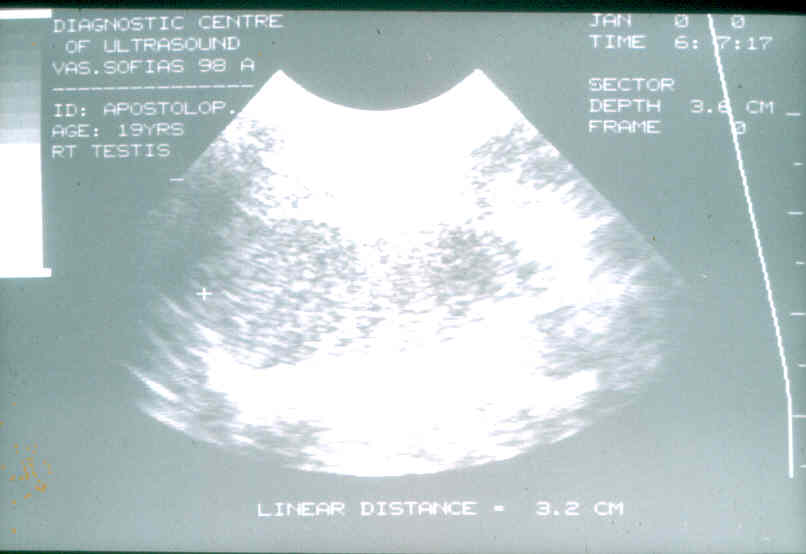 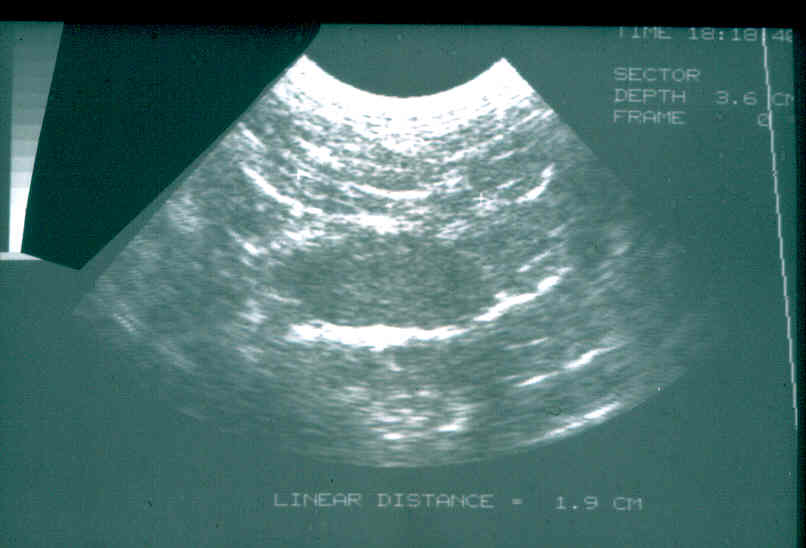 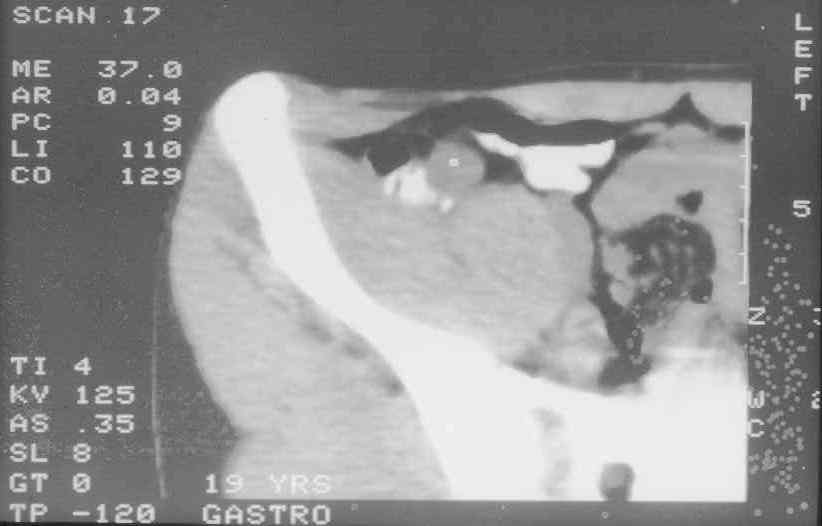 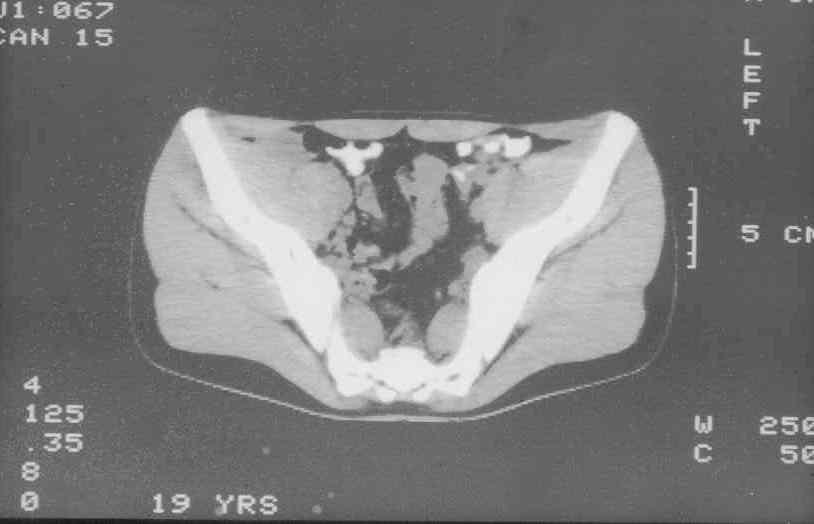 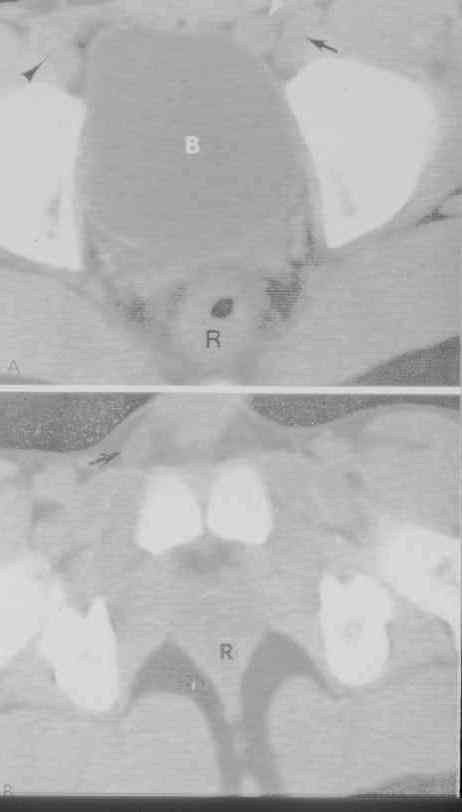 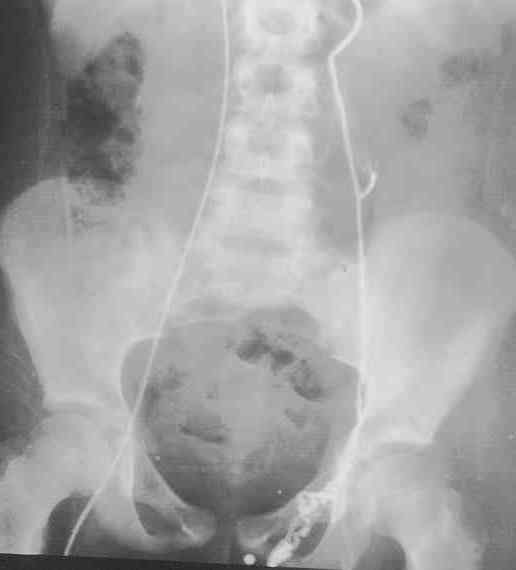 Ανωμαλίες του όρχεως
μικρός, ατροφικός, ιστολογικά ανώμαλος


ΠΡΩΤΟΠΑΘΕΙΣ ΒΛΑΒΕΣ
που βλάπτουν οριστικά και ανεπανόρθωτα τη σπερματογένεση
Διόρθωση της κρυψορχίας:2 έτη
ΚΙΝΔΥΝΟΣ:

Εμφάνισης μη αναστρέψιμων βλαβών
Ανάπτυξης καρκίνου
Συστροφής του έκτοπου όρχι
Βλαβών στον άλλο όρχι
ΘΕΡΑΠΕΙΑ
ΟΡΜΟΝΙΚΗ
LHRH (spray 400μg x 3/ 24h για 4 εβδομάδες)
1500 U hCG / εβδομάδα για 3 εβδομάδες
ΧΕΙΡΟΥΡΓΙΚΗ
Επί αποτυχίας της ορμονοθεραπείας
Ύπαρξης έκτοπου όρχεως
Συνύπαρξης κήλης
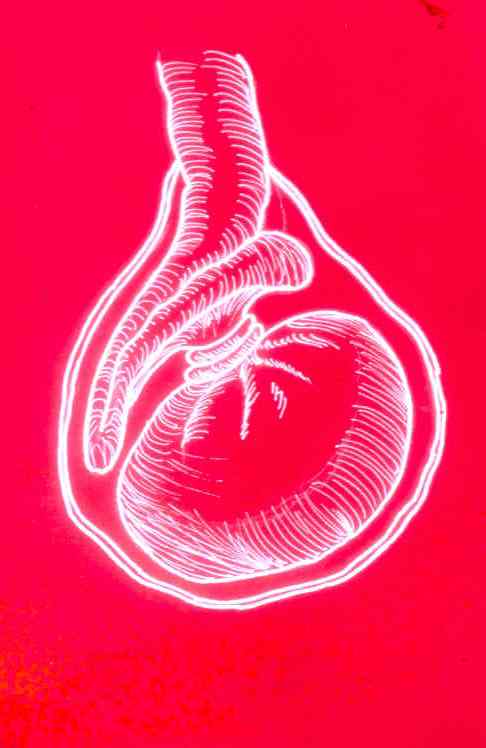 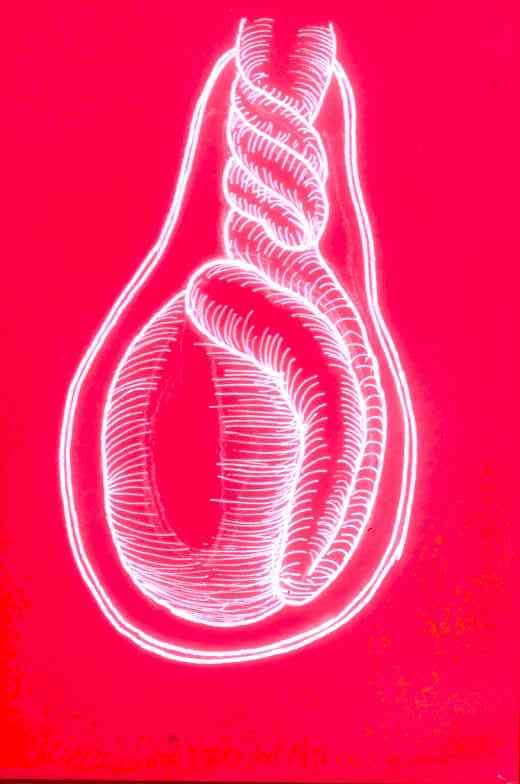 ΣΥΣΤΡΟΦΗ
Συστροφή κατά την εξέλιξη μιας λοιμώδους νόσου (παρωτίτιδα) 
Συστροφή με εικόνα οξείας επιδιδυμίτιδας
Συστροφή σε έκτοπο όρχι
Συστροφή μετά από τραυματισμό
Συστροφή σε νεογνό
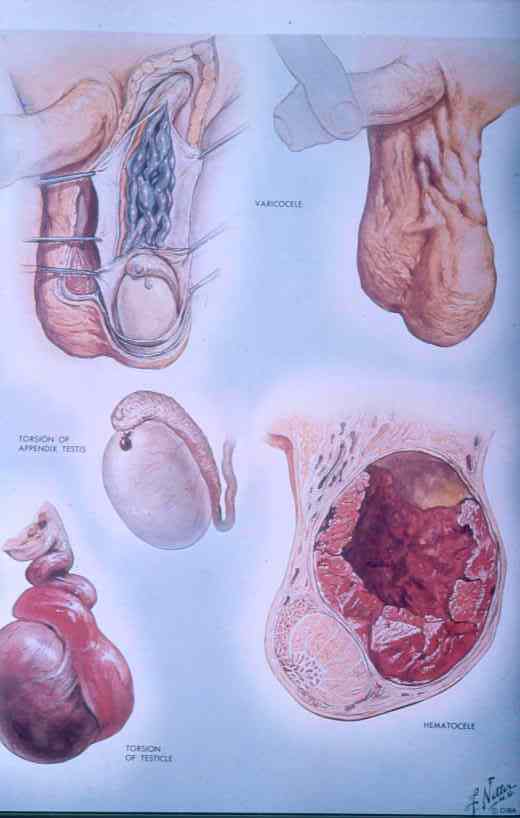 ΣΥΣΤΡΟΦΗ
Συστροφή όρχεως που έχει καρκίνο
Συστροφή που υποδύεται καρκίνο του όρχεως
Συστροφή σε άτομα μεγαλύτερης ηλικίας
Συστροφή που υποδύεται συστροφή της υδατίδας του Morgani
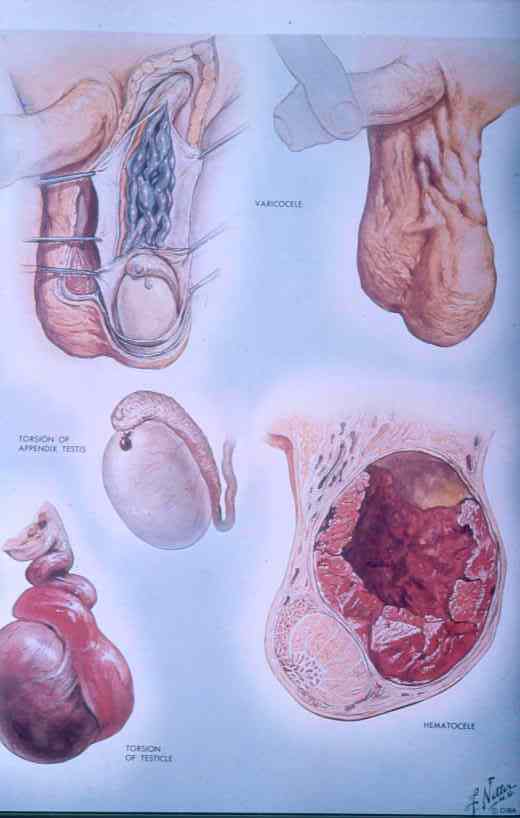 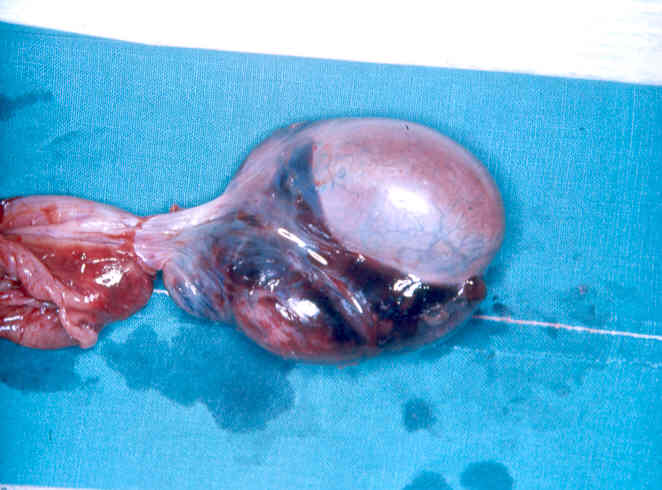 Κιρσοκήλη – αίτια:
Κάθετη εκβολή της αριστερής έσω σπερματικής φλέβας στην αριστερή νεφρική φλέβα
Βαλβιδική ανεπάρκεια της σπερματικής φλέβας
Στάση του αίματος μέσα στη νεφρική φλέβα (νεφροσπερματική παλινδρόμηση του αίματος)
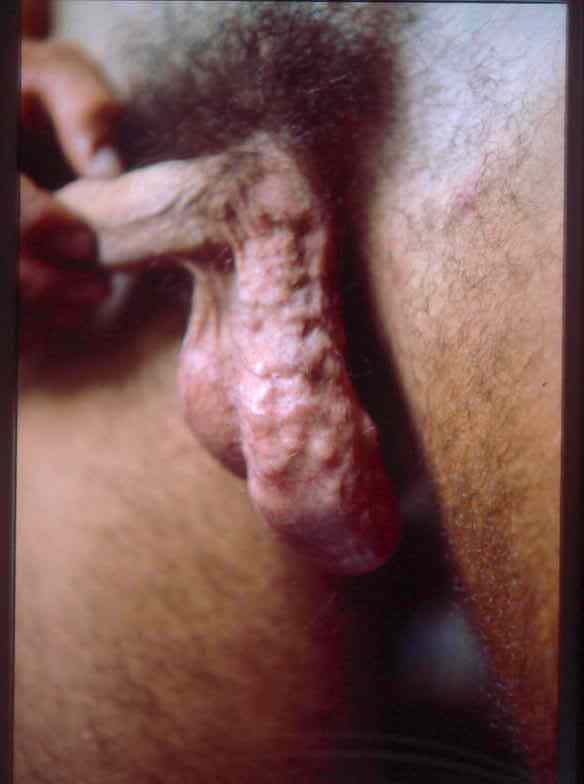 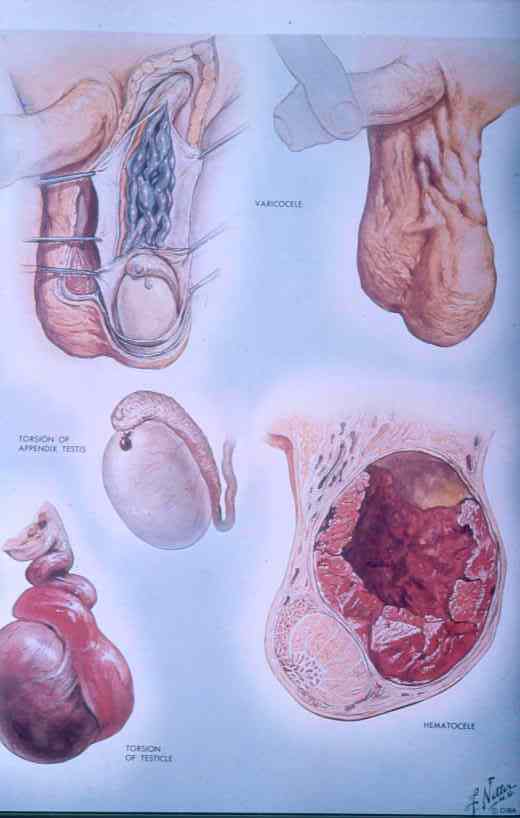 Κιρσοκήλη: Πιθανοί μηχανισμοί βλάβης
Αυξημένη θερμοκρασία στο όσχεο
Παλινδρόμηση τοξικών μεταβολιτών από την αριστερή νεφρική φλέβα στη σπερματική
Αύξηση της περιορχικής πίεσης
Μεταβολή του περιβάλλοντος στην επιδιδυμίδα
Ιστική υποξία
Ηλεκτρολυτικές διαταραχές
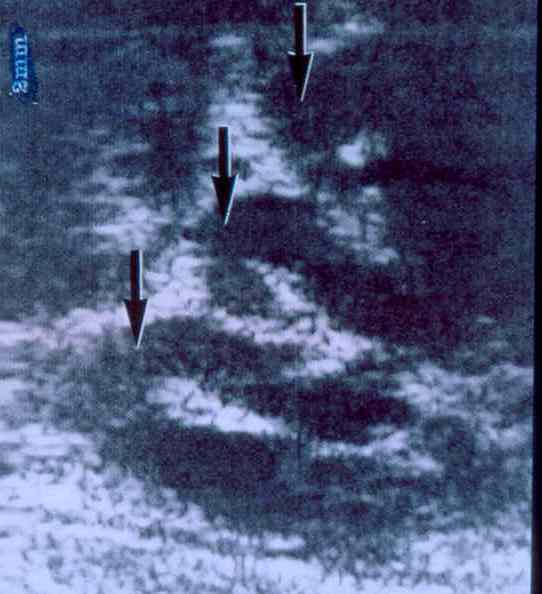 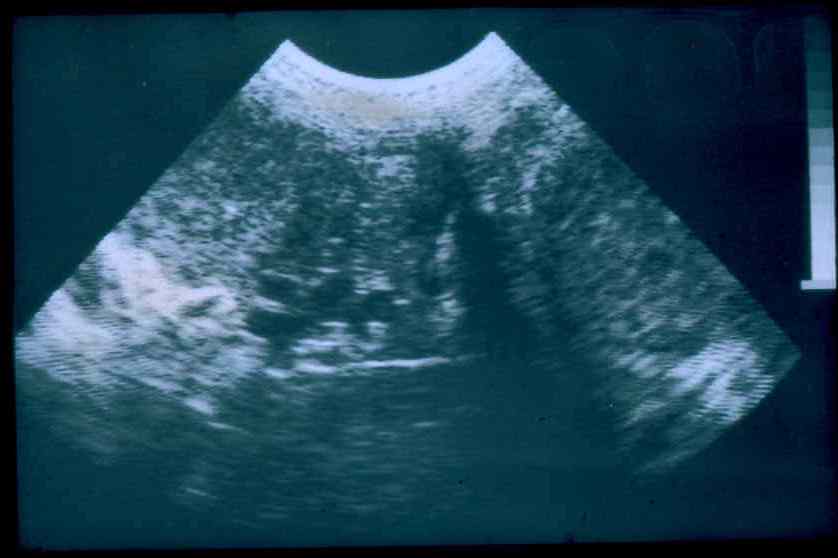 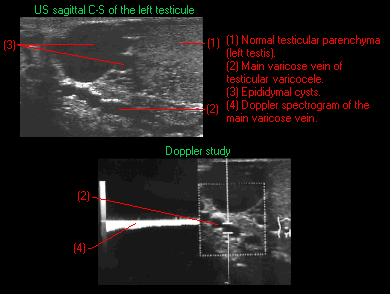 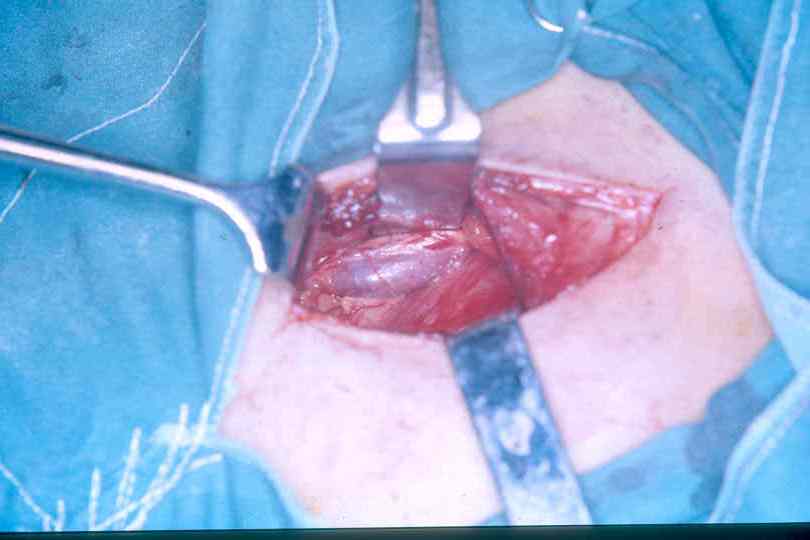 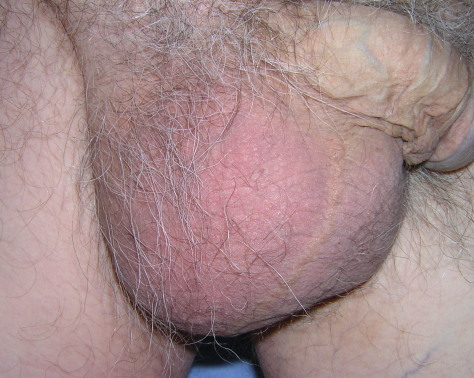 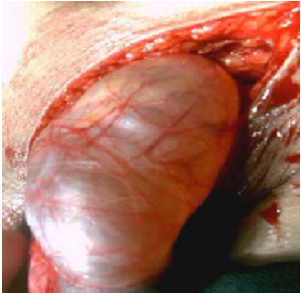 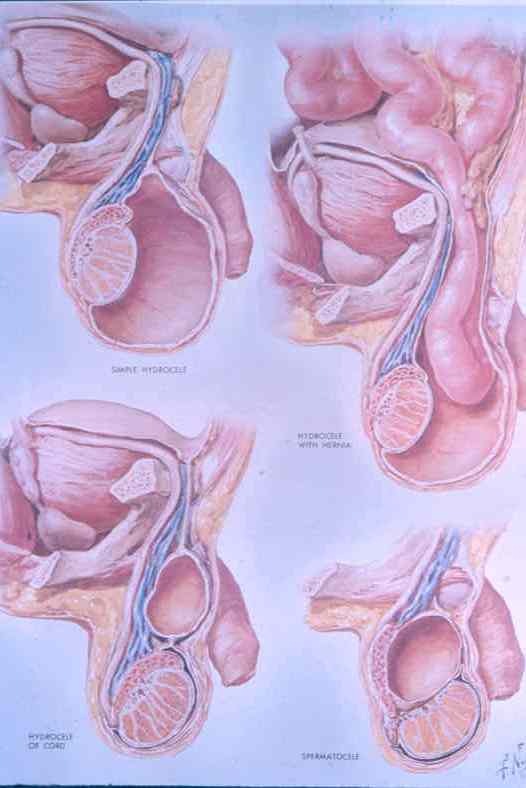 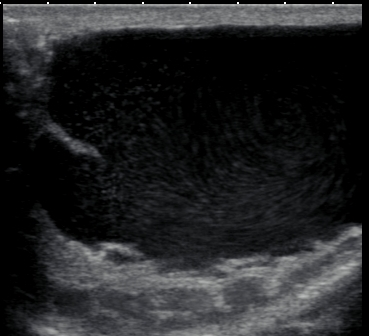 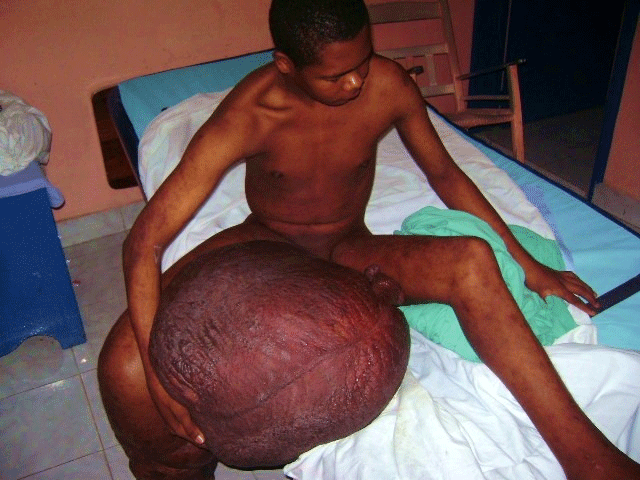 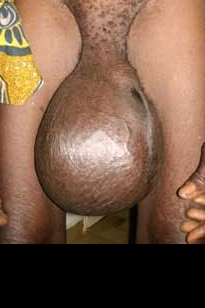 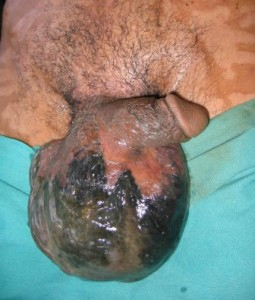 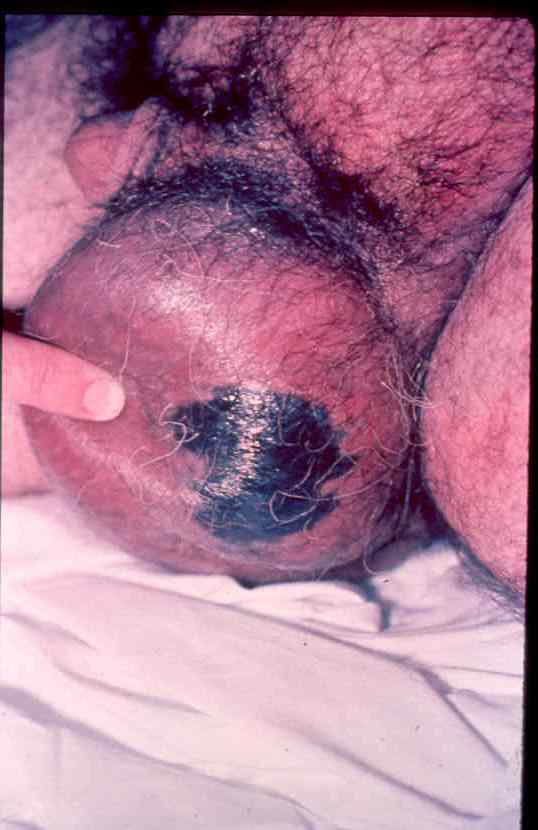 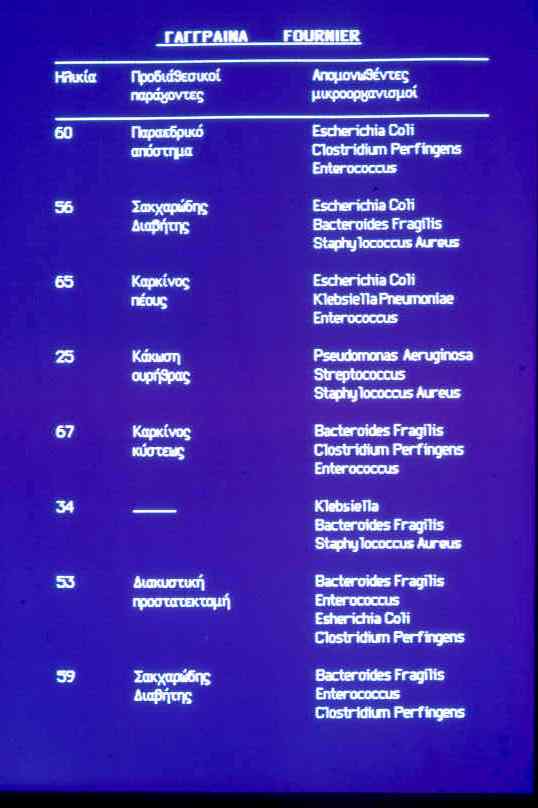 ΑΜΕΣΗ ΕΠΙΘΕΤΙΚΗ ΧΕΙΡΟΥΡΓΙΚΗ ΘΕΡΑΠΕΙΑ
1)Υγρά Ηλεκτρολύτες
   Τριπλό αντιβιοτικό σχήμα 
    ( Πιπερακιλλίνη 4gr ανά 6ωρο
       Γενταμικίνη 80mgr ανά 8ωρο
       Κλινδαμικίνη 60mgr ανά 8ωρο ή
       Μετρονιδαζόλη 500mgr ανά 8ωρο)
2)Ριζική αφαίρεση των νεκρωμένων ιστών
3)Προσωρινή κολοστομία (περινεϊκή βλάβη)
4)Υποδόρια τοποθέτηση των όρχεων (εκτομή οσχέου)
5)Μετεγχειρητικοί χειρουργικοί  καθαρισμοί τραύματος
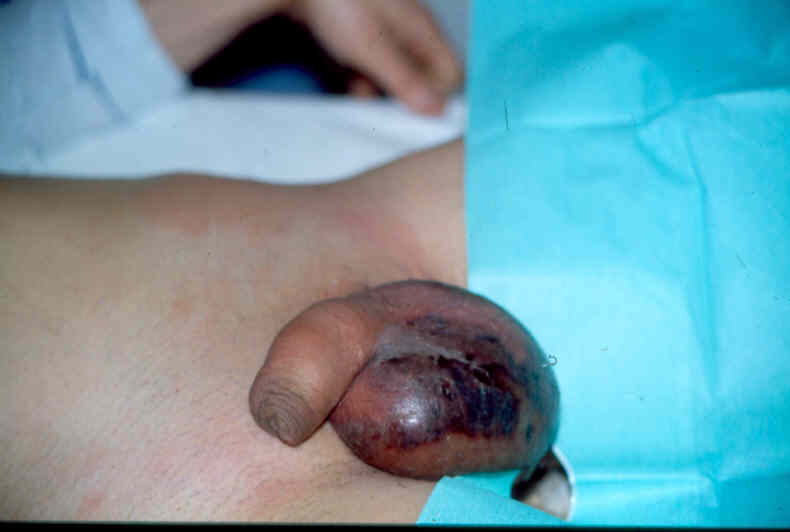 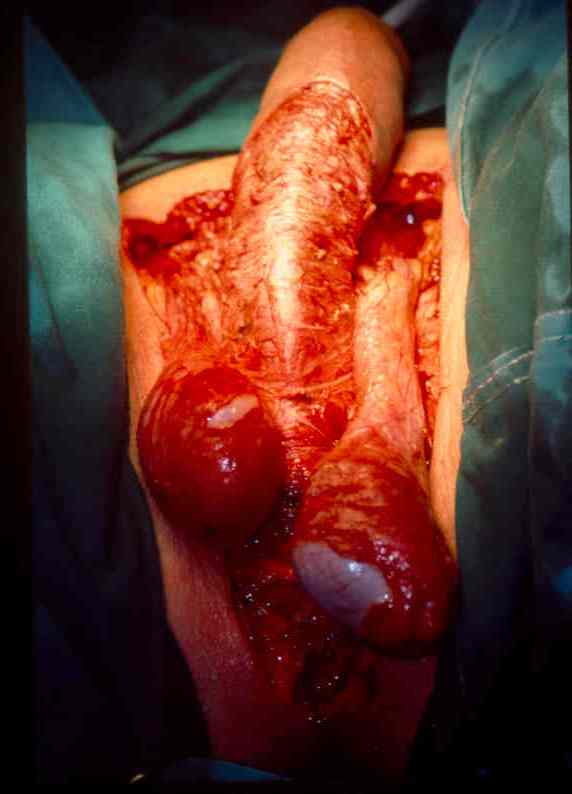 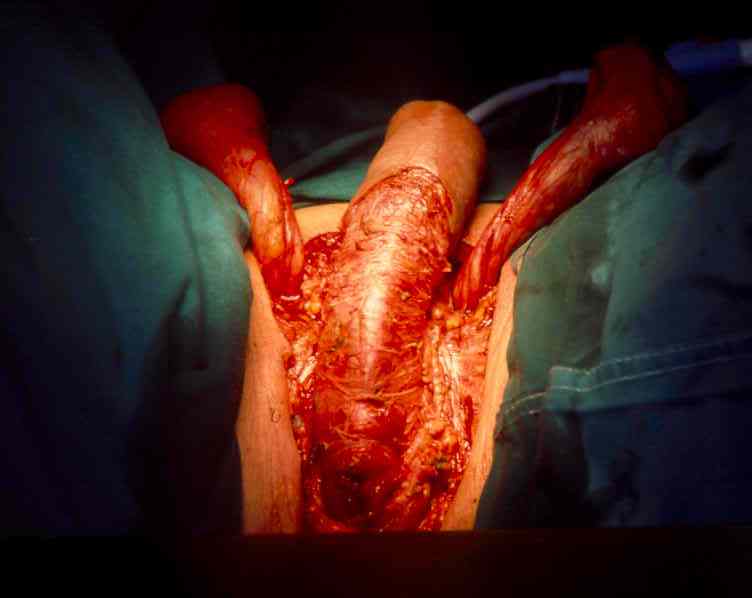 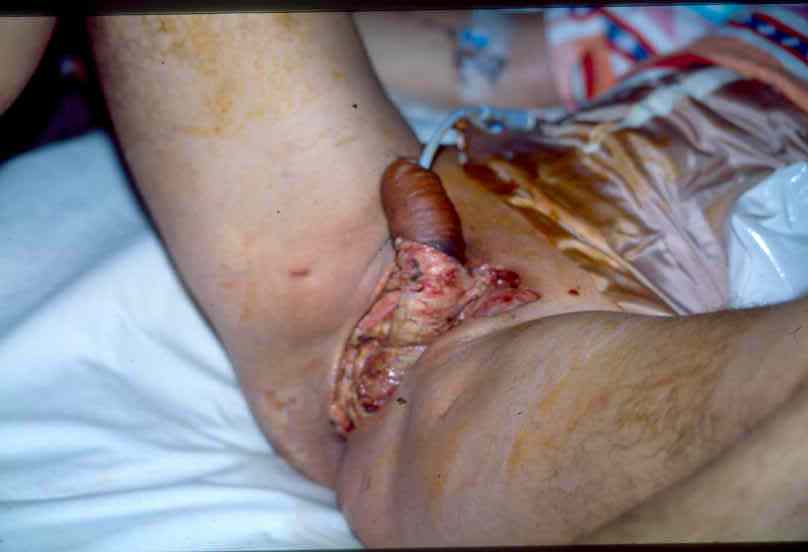 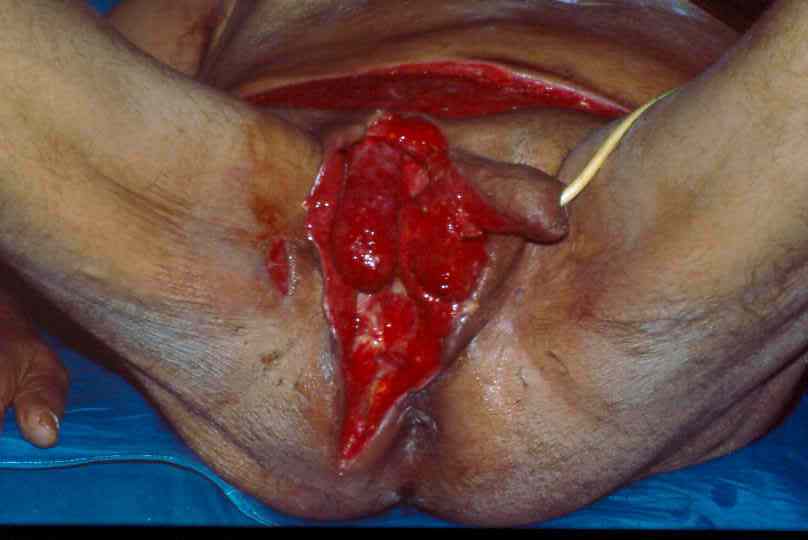 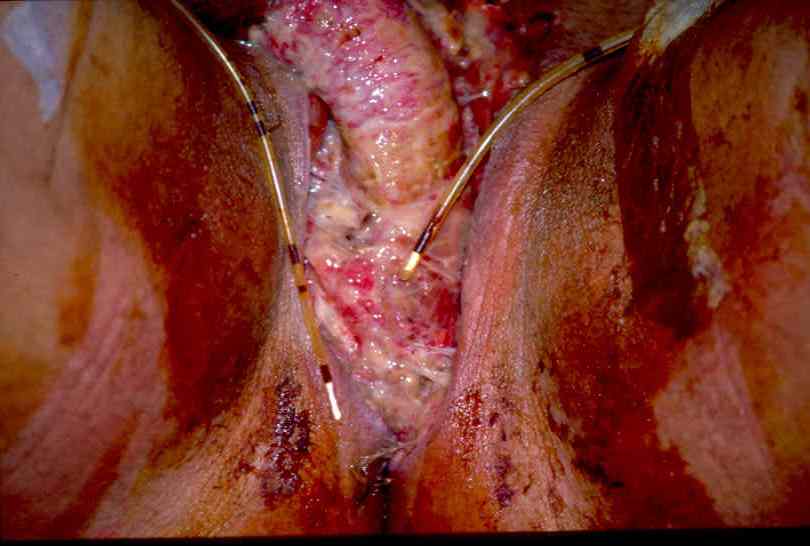 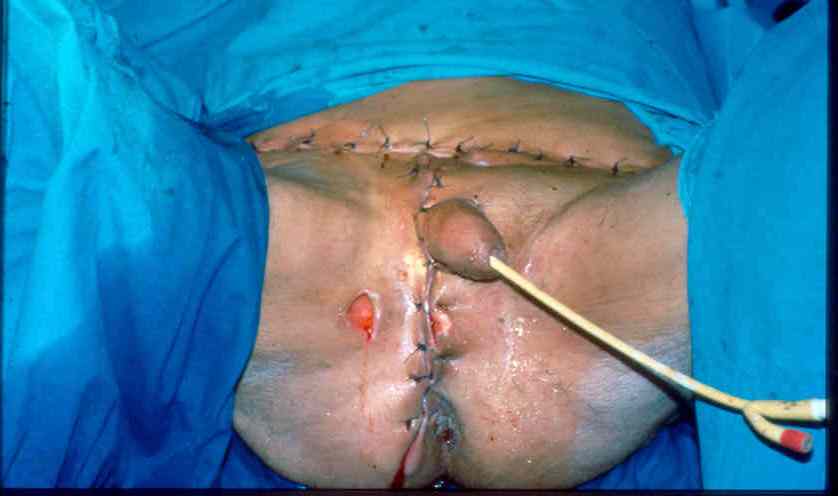 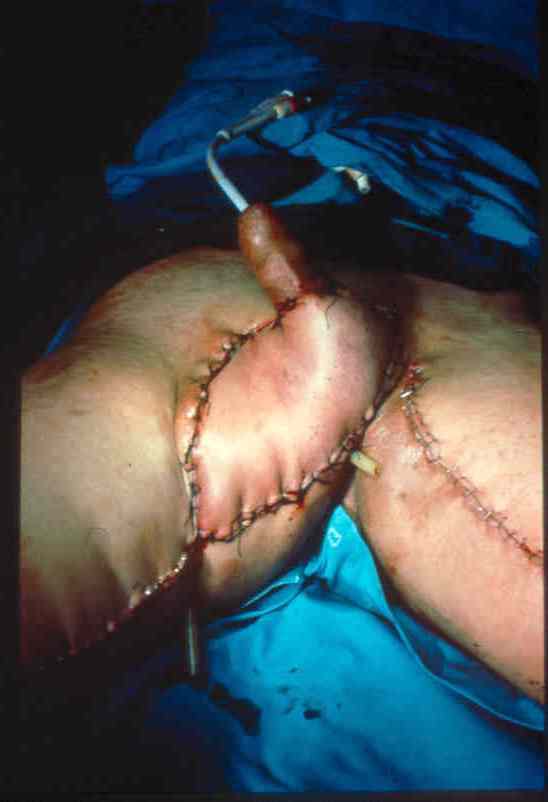 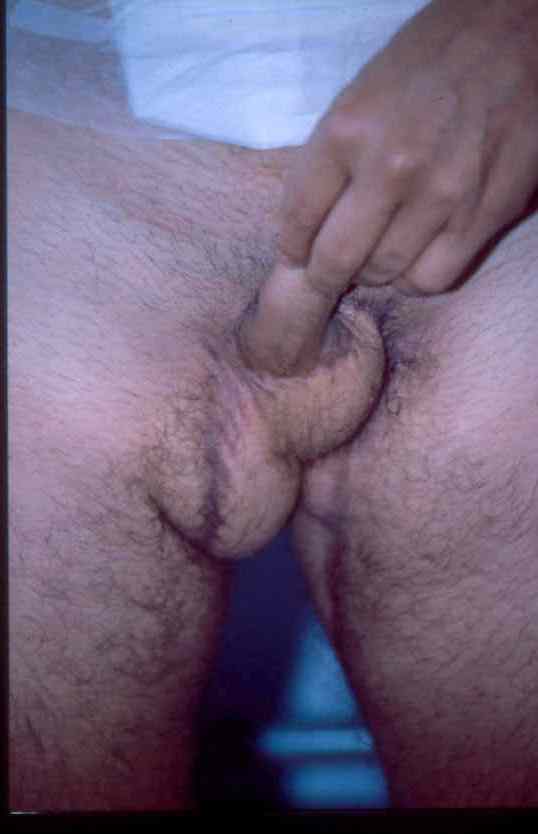 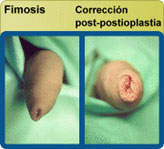 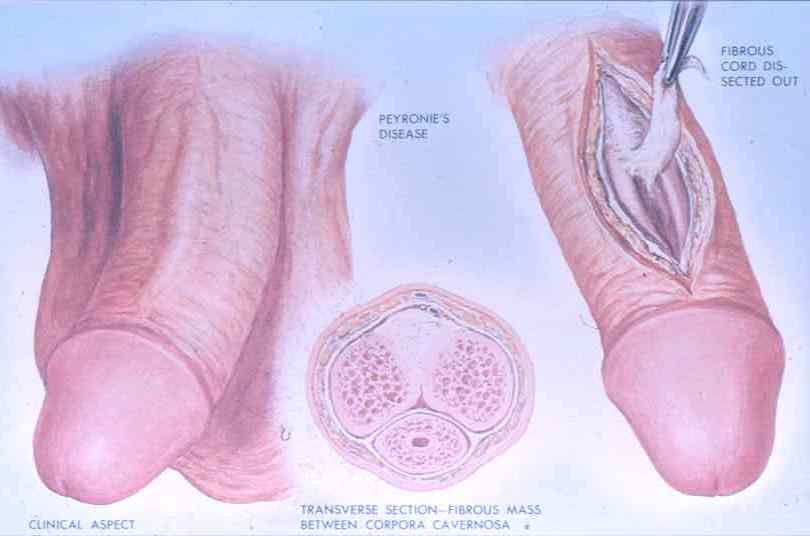 ΝΟΣΟΣ PEYRONIE
Περιγράφηκε το 1743 από τον Francois de la Peyronie χειρουργό του Λουδοβίκου XV
Καλοηθής κατάσταση που προκαλεί πόνο και δυσμορφία-καμπυλότητα του πέους κατά την στύση 
Σε ηλικίες 20-29 έτη παρουσιάζεται σε 4,3/100000 άνδρες ενώ σε ηλικία 50-59 σε ποσοστό 66/100000.
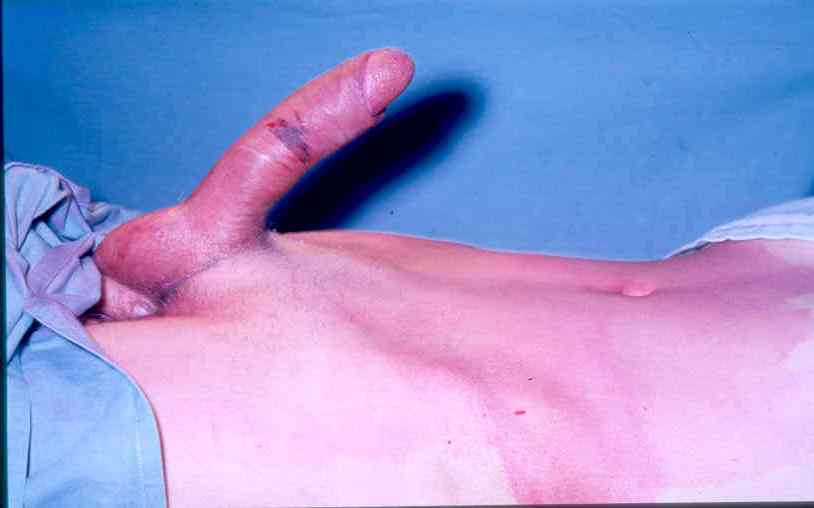 ΠΡΙΑΠΙΣΜΟΣ
παθολογική κατάσταση με παρατεταμένη στύση, μη συνοδευόμενη από σεξουαλική επιθυμία, και μη καταλήγουσα σε εκσπερμάτιση 
Ταξινομείται χαμηλής ροής ή φλεβοαποφρακτικό και σε, υψηλής ροής ή αρτηριακό
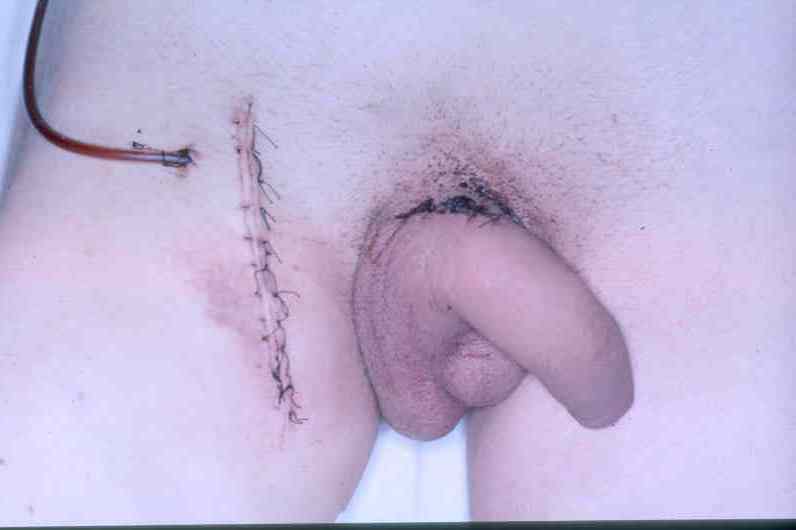 Οι πεϊκές προθέσεις τοποθετημένες στο πέος ατόμων με ανικανότητα δίνουν μια σκληρότητα σ’άυτό ώστε να είναι ικανό να εισχωρήσει στο γυναικείο κόλπο
ΕΝΔΕΙΞΕΙΣ
Αγγειακές παθήσεις
Νευρολογικές παθήσεις
Σακχαρώδης διαβήτης
Χειρουργικές επεμβάσεις 
Κακώσεις λεκάνης
Ακτινοβολία  
Πριαπισμός
Νόσος Peyronie
Ψυχογενής ανικανότητα
Ανικανότητα αγνώστου αιτιολογίας
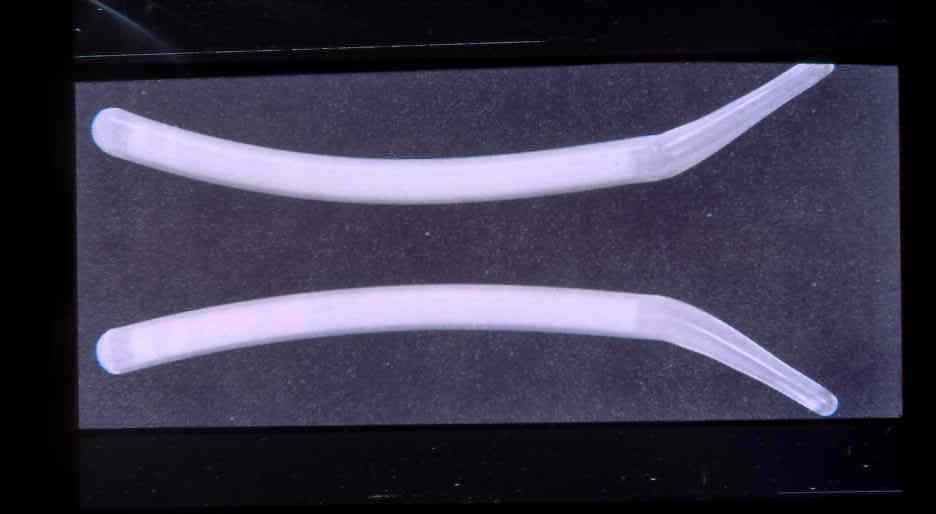 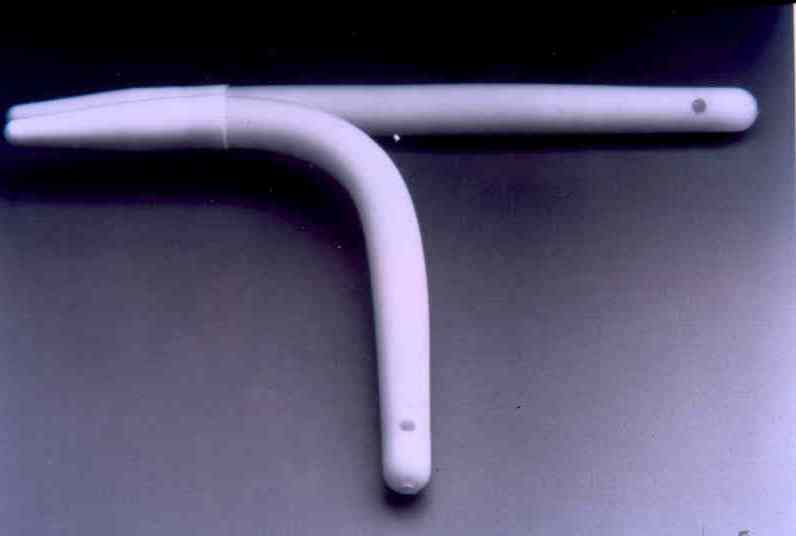 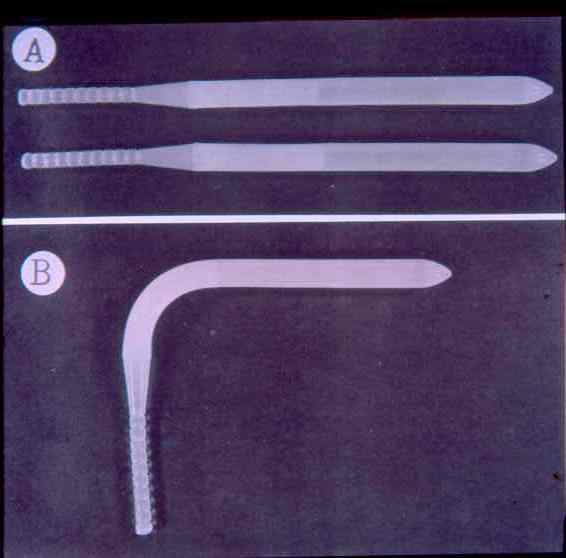 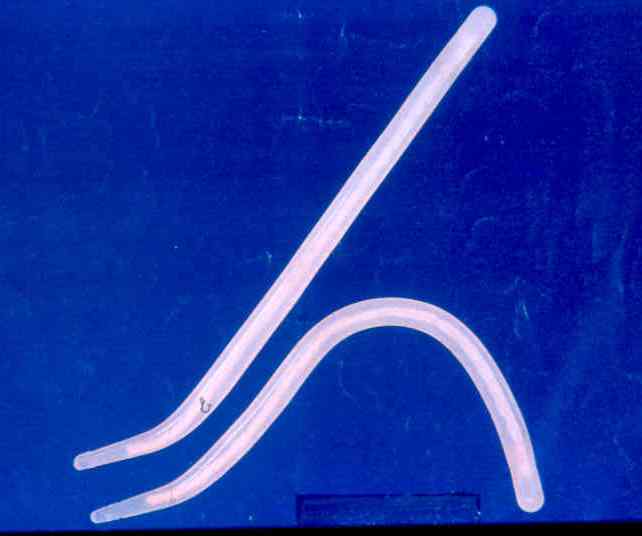 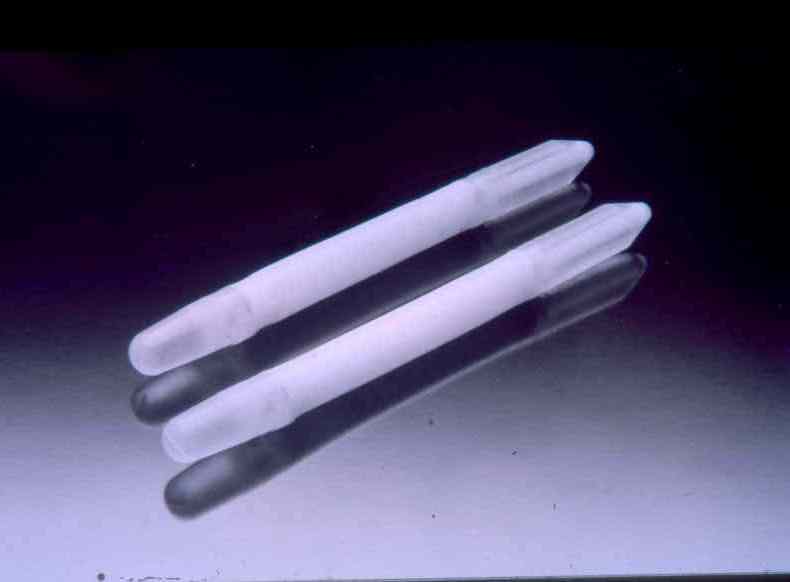 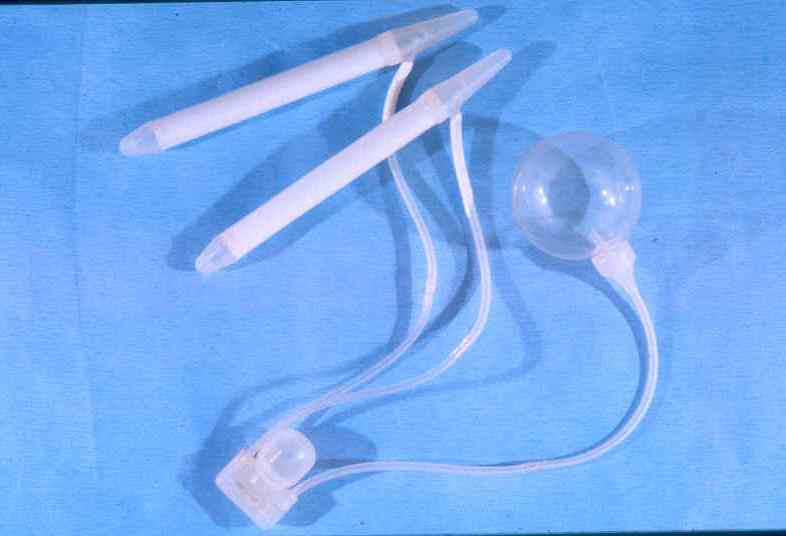 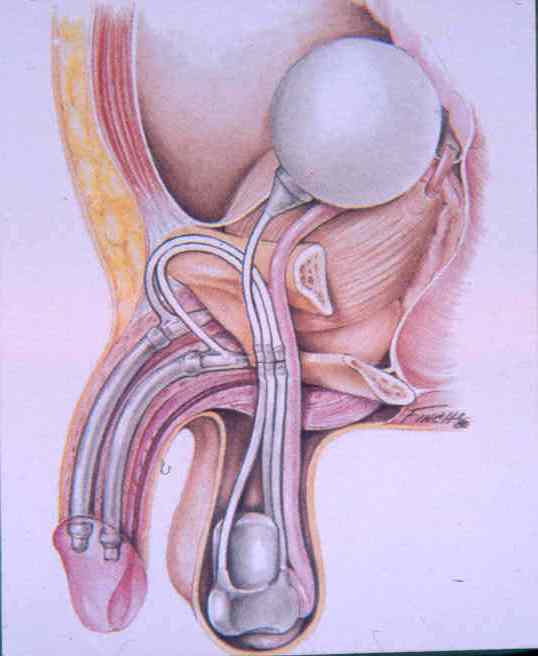 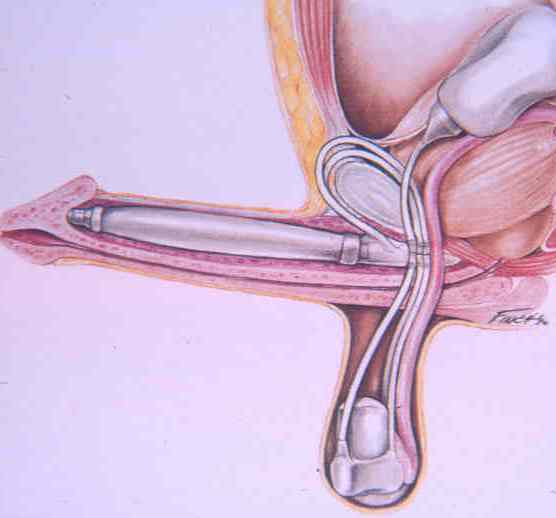 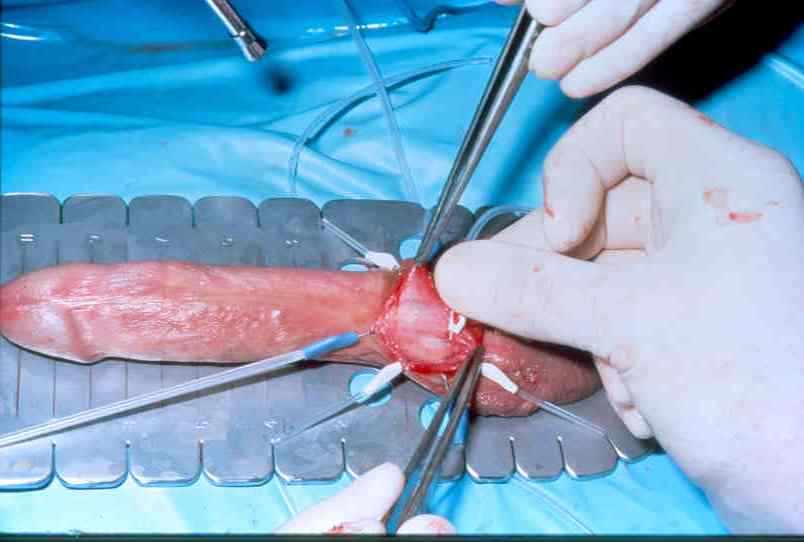 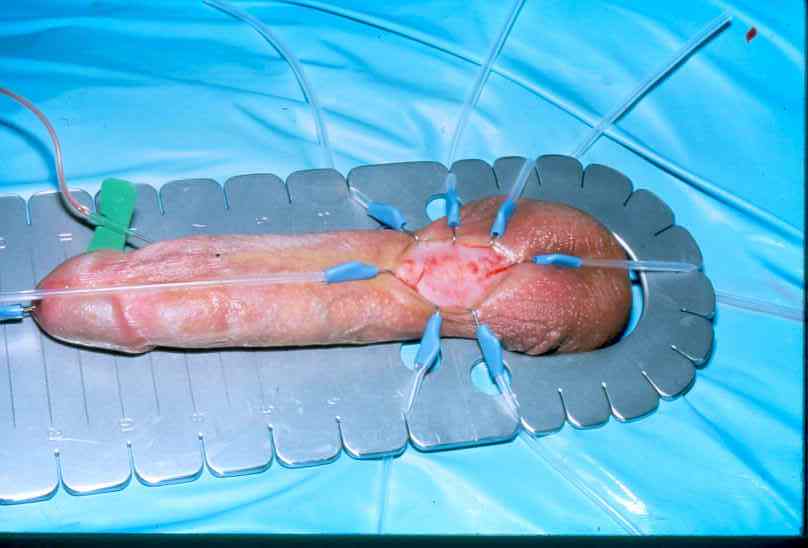 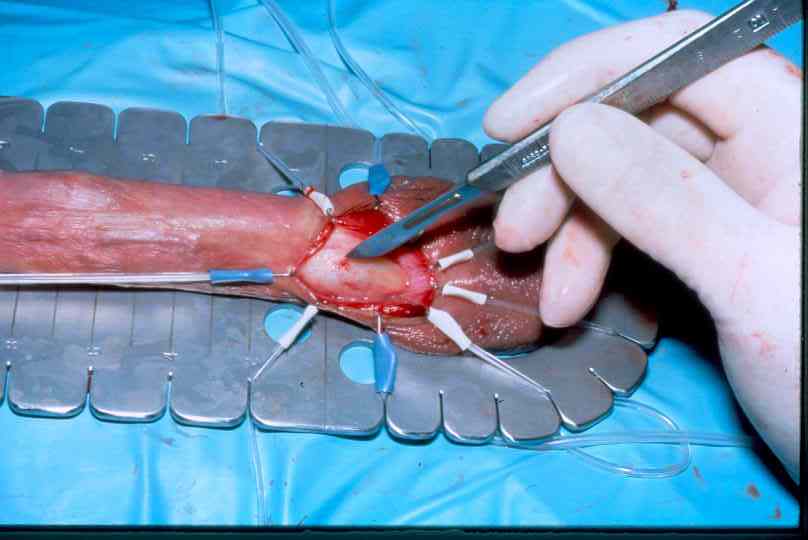 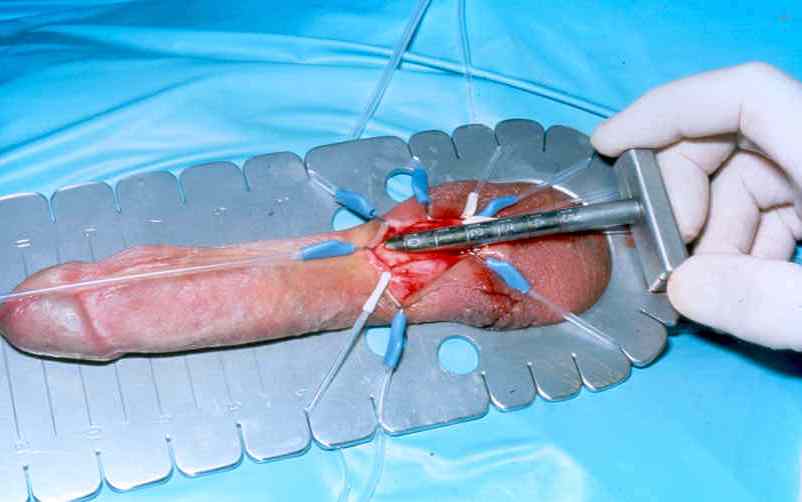 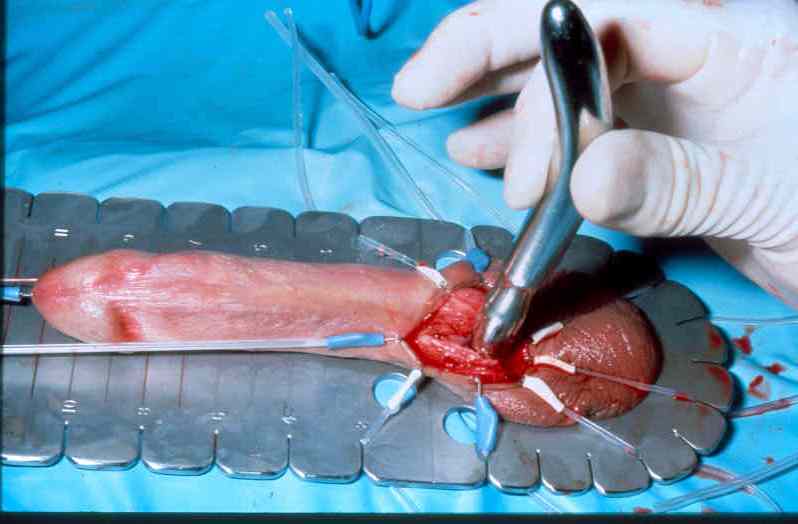 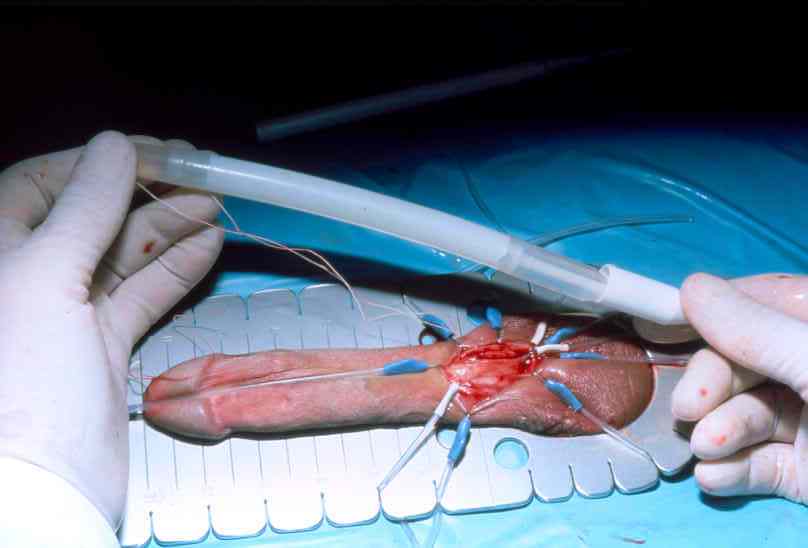 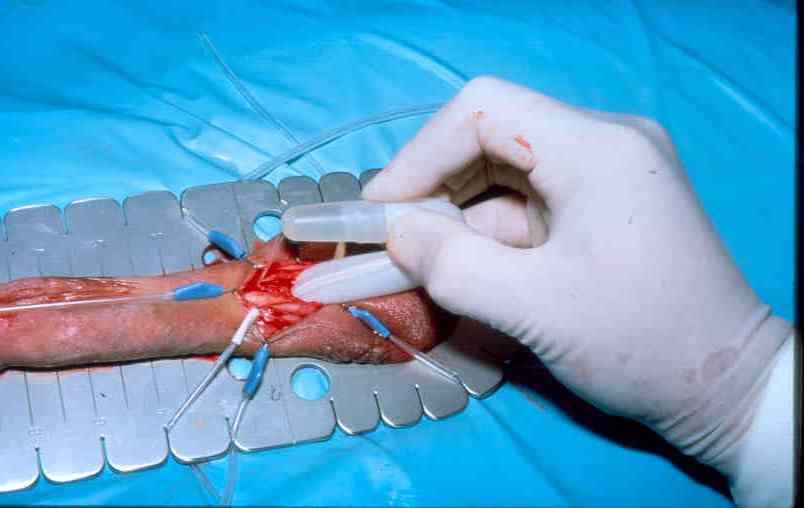 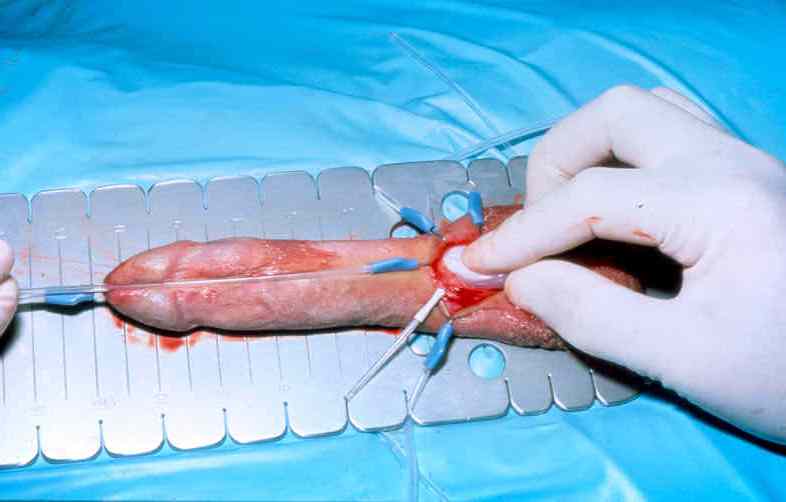 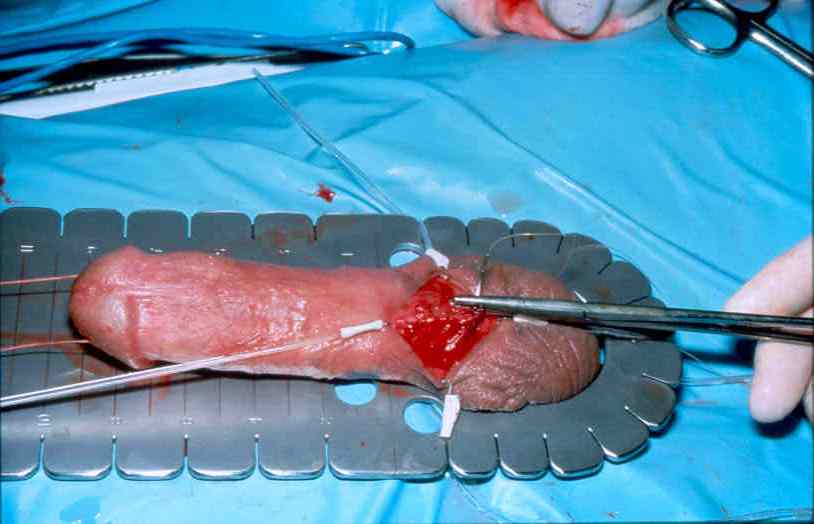 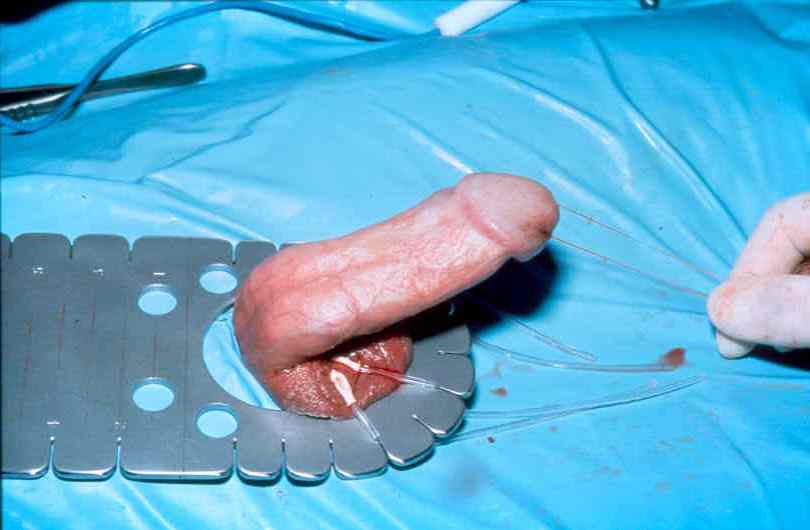 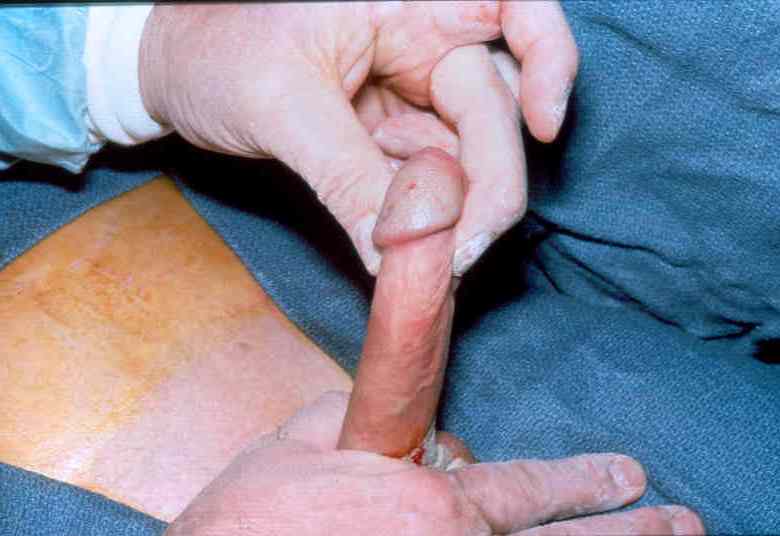 ΗΜΙΣΥΝΘΕΤΙΚΕΣ ΠΡΟΘΕΣΕΙΣ
ΠΛΕΟΝΕΚΤΗΜΑΤΑ
Χαμηλό κόστος
Απουσία μηχανικών επιπλοκών
Απλούστερη χειρουργική τοποθέτηση

ΜΕΙΟΝΕΚΤΗΜΑΤΑ
Πέος συνεχώς διογκωμένο
Μικρότερο μήκος και εύρος πέους.
ΔΙΟΓΚΟΥΜΕΝΕΣ ΠΡΟΘΕΣΕΙΣ
ΠΛΕΟΝΕΚΤΗΜΑΤΑ
Στύση όποτε είναι επιθυμητή
Καλύτερη στύση
Κατά την ηρεμία το πέος έχει φυσιολογικό μέγεθος
Μεγαλύτερο μήκος και εύρος πέους
Καλύτερη εμφάνιση πέους
Μεγαλύτερο ποσοστό ικανοποίησης του συντρόφου

ΜΕΙΟΝΕΚΤΗΜΑΤΑ
Ακριβότερο κόστος 
Μηχανικές επιπλοκές
ΕΠΙΠΛΟΚΕΣ
Φλεγμονή
Πόνος 
Έξοδος προθέσεως
Αιμάτωμα 
Ρήξη ουρήθρας
Επίσχεση ούρων 
Μηχανικές βλάβες
Ανεύρυσμα-παραμόρφωση-ρήξη ουρήθρας
Μη ικανοποιητική λειτουργία προθέσεως.